Blízkovýchodní studia: Volba tématu a výzkumné otázky
Výběr tématu
Klíčová kritéria při výběru tématu (aneb v čem se dělají nejčastější chyby)

časový odstup, aby téma nebylo příliš nové = najdu relevantní zdroje?
Např.  Dopad Bidenovy administrativy na zahraniční politiku Íránu

motivace

vhodnost prvotní rešerše

dostupnost zdrojů – „obyčejná“ vs. „exotická“ témata

Nedocenění sebe sama

Přecenění sebe sama
Úskalí při volbě tématu: definujte
1)    příliš ??

Nedemokratické režimy na Blízkém východě
Zkoumání identity a reflexe modernity v dílech íránských autorů žijících v exilu: Hedájat, Džamalzáde, Alaví 

2)    ??
Rusko-perské války v 19. století
Edward Said a jeho orientalismus

3)    příliš úzce zaměřené téma: vymyslete příklady
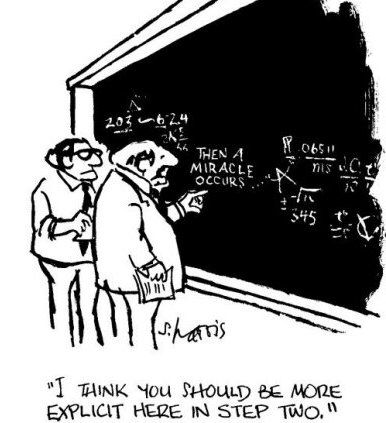 K čemu je výzkumná otázka?
■ Pomůže vám strukturovat vaši práci!

■ Bude vést vaši odpověď

■ Pomůže vám se v tématu “neztratit”

■ Pomůže vám se zorientovat v existující literature

■ Bude sloužit oponentům, kteří budou mít jasnou představu, co děláte (a ocení to!)
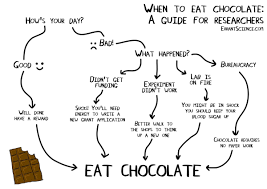 Základní kritéria dobré výzkumné otázky
Musí být:

1) relevantní 
            Akademická
          – Tématu se akademici a akademičky dlouhodobě věnují protože… (ale například nepanuje úplná shoda na X Y
         – Tématu se dostatečně nevěnují, ačkoliv…
          – Váš případ není dostatečně pokrytý / je zajímavý, protože např. odporuje nějaké teorii
          – V existující literatuře není fenomén příliš prozkoumaný z toho úhlu…
         – Politická – dopady na konkrétní jednotlivce komunity
         – Normativní 
         – Osobní
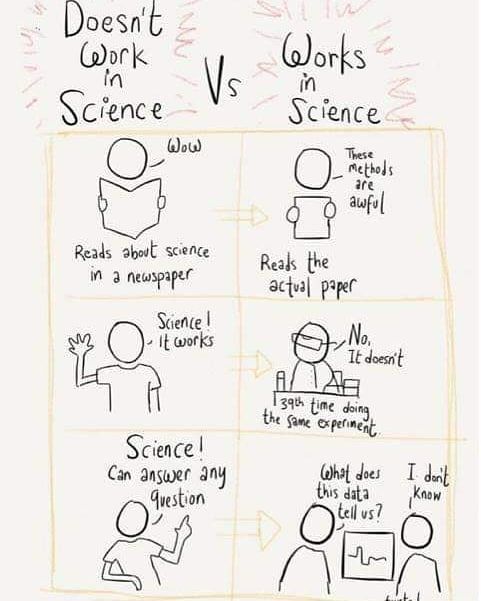 nelze na ni odpovědět pouze „ano“, či „ne“ 
Je současná legislativa I.R.I. diskriminační vůči ženám v oblasti rodinného práva?
Vyskytují se v současném konzervativním tureckém tisku islamizační tendence?
Zahrnuje íránský mediální obraz Saúdské Arábie prvky žurnalistiky války?

Ověřitelná 
Způsobuje literární cenzura v zemích s nedemokratickými režimy pokles kvality literárních děl?  

obsahovat prvek originality
jasná a jednoduchá
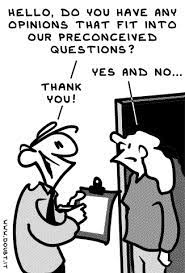 Vytváření otázky
Větvení otázek a vztah k cílům
Při formulaci cílů (= převedených otázek) práce si klademe dvě základní otázky: 
„CO budeme zkoumat?“ 
 „JAK to budeme zkoumat?“. 

doporučení podle Creswell (2009):
začněte výzkumnou otázku slovy „co“ a „jak“
ptejte se na 1 až 2 hlavní otázky, které budou doplněny maximálně 5 podotázkami
používejte „výzkumná slovesa“, která vyjadřují nově vznikající projekt: 
„objevit“ (např. v zakotvené teorii),
„snažit se porozumět“ (např. v etnografii),
„prozkoumat“ a „zpracovat“ (např. v případové studii),
„popsat zkušenost“ (např. ve fenomenologickém rozhovoru)

1) k jakému obecnějšímu problému se ot. vztahuje?  Např: ?
Jaká je vaše obecnější výzkumná otázka? - ) hlavní cíl
Jaká je vaše konkrétnější výzkumná otázka? - ) dílčí cíle
       2) Proč je vaše výzkumná otázka relevantní? 
        3) Proč vás vlastně zajímá?
        4) proč by měla zajímat i někoho jiného?

5)  jaká je vámi očekávatelná odpověď na výzkumnou otázku?
Praktická vizualizace
Otázka a větvení
1)  Určím hlavní cíl práce, napíšu. 
2)  převedu do otázky.
3)  zhodnotím, zda mohu dojít k objektivní odpovědi. 
      Otázka nesmí být řečnická, spekulativní, nesmyslná.
4) zamyslím se, jak budu postupovat, abych dosáhl odpovědi na výzk.ot. 

Máte přibližné téma, ale nevíte, na co přesně se zaměřit? Zkuste promyslet následující otázky, zda
vás někam dovedou:
■ Co myslíme / co znamená X?
■ Proč se to stalo / proč k tomu došlo?
■ Jaky je vztah mezi A a B?
■ Jak / na základě čeho to víme?
■ Jakou evidenci pro to tvrzení máme? Můžeme jí důvěřovat?
■ Pokud je to skutečně tak, co z toho můžeme vyvodit?
■ Jak to, že to fungovalo v případě A a ne v případě B?
■ V jakých dalších případech došlo k X? Může jít o nějaké “obecné” pravidlo?
■ Jaká je historie / kontext tohoto fenoménu?
■ Jaké jsou jeho příčiny?

Výsledek = stanovení hl. výzkumné otázky (key research question)
- na ni navazují - dílčí výzkumné otázky
VO - příklady
1) Vojta:
Hl. VO: Jakou roli sehrály náboženské menšiny při modernizaci Íránu za Kadžárovců? 

Jaký podíl na modernizačních krocích měli Arméni? 
Co bylo jejich spouštěčem? 
Jaké byly cíle Arménů v porovnání s cíly muslimů? 
Existovala mezi nimi úzká spolupráce? 
Jaký pohled na modernizační hnutí měl Malkom Chán a jak se realizovala jeho představa ideálního moderního státu? 
Jaké další osobnosti se angažovali? Jakou váhu měli Arméni při Konstituční revoluci 1905-1911? 

co? - ) ano
Jak? - ne
Proces modernizace
Teorie modernizace
Identita?
Setkání a proměny. Vznik moderní literatury v Asii (spoluaut. Věra Kubíčková, Ludmila Motalová, Miroslav Novák a Dušan Zbavitel) (Praha: Odeon, 1976
Matin, Kamran: Recasting Iranian Modernity: International Relations and Social Change
Mirsepassi, Ali: Iran's Troubled Modernity: Debating Ahmad Fardid's Legacy
Rethinking Iranian Nationalism and Modernity. Od autorů: Kamran Scot Aghaie, Afshin Marashi






Výsledek = stanovení hl. výzkumné otázky (key research question)
- na ni navazují - dílčí výzkumné otázky
Bořek
Rusko-íránské vztahy první třetiny 19. století :Byl to rovnocenný vztah?Co představoval Írán pro Rusko? Jak se to odráží v díle Gribojedova?Jak se vztahy proměnily po válkách?Jak vývoj tohoto období poznamenal budoucnost jejich vztahů?

Co? Ano
Jak? Ne
Mocenské zájmy? 
Územní aspirace?
Obchodní?
Myšlenkov/literární vlivy?

Russians in Iran: Diplomacy and Power in the Qajar Era and Beyond
upravili: Rudi Matthee, Elena Andreeva
Volkov, Denis: Russia's Turn to Persia: Orientalism in Diplomacy and Intelligence
Russia and Britain in Persia: Imperial Ambitions in Qajar Iran. Firuz Kazemzadeh. Není na google books
War and Peace in Qajar Persia: Implications Past and Present
upravili: Roxane Farmanfarmaian
The Western Christian Presence in the Russias and Qājār ...
Thomas O Flynn · 2017
mariana
POEZIE FORÚGH FARROCHZÁD: tradice, tabu a obraz ženyhl. otázka: Jak básnířka proměnila tradiční obraz ženy v perské literatuře? podotázky: 
Jak a v čem básnířka ve své tvorbě překročila tradice a tabu íránské společnosti? 
V čem naopak dodržela? 
Za co kritizuje íránskou společnost? (!) 
Jaké básnické prostředky a slovní obraty použila k vyjadřování svých postojů, k popisu do té doby tabuizovaných témat? A v neposlední řadě: Byla si Farrochzád vědoma své role ženy přinášející něco nového jak do íránské poezie tak do společnosti?

Co? Ano
Jak? Ano
Mehdí Šádchást: Dar chalvat-e roušan
Pomocné typy otázek:
– Jak můžeme chápat fenomén X
-  Jaké dopady mělo X na Y?
– Proč došlo k / jak můžeme vysvětlit / jaké faktory vedly k X?
– Jakým způsobem X ovlivnilo Y? Jaká byla role X v Y?
–– Jaká byla role aktéra na Y?
– Evaluační – např. Má X skutečně benefity, které jsou mu připisovány?
HODNOCENÍ A REFLEXE NASTOLENÍ NOVÉHO, DEMOKRATICKÉHO REŽIMU


Výzkumná otázka: Jak hodnotí Libyjci demokratický režim obecně?
Považují Libyjci demokracii za formou vlády fungující (s několika výjimkami) v několika málo bohatých a/nebo západních zemích?
Považují Libyjci demokracii v zemi za větší záruku míru? Navenek? Uvnitř? Cítí se v rámci demokracie bezpečněji než před tím? Jak vnímají otázku bezpečnosti a míru v souvislosti s demo?
Jak hodnotí Libyjci vliv islámu na demokratizační proces v Libyi? Stojí podle nich islám proti demokratizaci? Dovedou si představit, že by se postoj islámských autorit změnil tak, že by napomohl šíření demokratizace, prosazování lidských práv a svobody? Jaký vliv by to mělo na demokratizaci muslimských zemí? Libye?
Která arabská země by podle nich mohla sloužit jako vzor fungující demokracie? Je demokracie s islámem vůbec prakticky slučitelná? Nakolik je podle nich demokraqcie západním modelem, který může dobře fungovat jen v západních zemích?
Domnívají se, že islámské koncepty politiky se od předpokladů demokratické politiky liší a odporují jim?
Jak rychle se lidé ztotožnili s demokratickými hodnotami? Bylo to v nich zakořeněné nebo jen rychle mění názory, což může být pro demokracii nebezpečné?
Jak se staví k použití násilí? Jak se staví k násilí mladí lidé a studenti oproti starším?
Jaký mají postoj ke kompromisnímu, smířlivému jednání? Jaký postoj má podle nich jejich kultura ke kompromisům obecně?
Jak se má společnost podle nich postavit k autoritářskému režimu, který se dopouštěl porušování lidských práv? Jak se staví ke Kaddáfího smrti? Neměl být podle nich souzen?
Jak hodnotí sklon ke všeobecnému rozčarování nad novou demokratickou vládou? Lze již mezi Libyjci pozorovat šíření lhostejnosti, marnosti, rozčarování? Lze již pozorovat něco jako "autoritářksou nostalgii"? 
Jak hodnotí americký demokratický model? Je pro ně atraktivní? Jsou podle nich USA symbolem svobody, moci, uspěchu? Vnímají selhání USA jako selhání demokracie?
Kriticky analyzujte stanovení výzkumného záměru:
The Role of Learning Technologies in Teaching Persian Language and Literature 
Problem Statement:
Technology
Traditional societies consider technology as a tool or machine that is used to expand the powers of the human emotionally and physically. But technology has higher utilities and serves the purpose of human activities.(Zvfn,2011). It is therefore the bridge between our talents and strengths and through a variety of equipment and devices, we can meet the specific techniques, controlling, manipulating, and understanding the environment around us.(Zvfn,2011).Technology consists of two Greek words namely as techne And logia. The first means is art and the latter means knowledge.Technology means the systematic application of scientific knowledge and systematic understanding of the scientific tasks.Technology can be understood as the knowledge,processes, tools, methods and systems used in the manufacture of products and provision of services. „Paul Settler„ believes that technology is the practical application of knowledge and tools to help working people. "James  Fines“ defines technology as machines, processes, systems, management, human and non-human control mechanisms which deal with problems in terms of their importance and attractiveness and find practical solutions(Zvfn,2011).Many of the technologies Are obtained through Research and technology research centers have been established in many countries around the world. Finally the IT has created tools, techniques and methods of doing things and ways of dealing with the artifacts of modern humans to increase their physical and mental strength.
Příklad a úkol na příště
Příklad: 
Islámská revoluce v Íránu
– Ženy a islámská revoluce v Íránu
■ Proměnila islámská revoluce z roku 1979 situaci ženských práv v Íránu v
porovnání s érou Pahlaví, a jakými způsoby?
– Na jaká práva konkrétně se budu soustředit?
– Formální politická reprezentace? může být příliš úzké a neodhalit
situaci v jiných oblastech
– Do jakého časového období povedete srovnání? (do dneška? Do 90. let, jak hluboko do minulosti? 

Úkol:
1) K tématu vymysli jednu hlavní výzkumnou otázku a dále vytvoř subotázky:
ISLÁM A MARXISMUS 
2) nebo: to samé, ale ke své již naplánované práci